Paralleldag:Onderwijzen en beoordelen van medisch technische vaardigheden
Dit is een selectie en bewerking van de presentatie van de huisartsopleiding Nederland (HON) vaardigheden
November 2022
[Speaker Notes: YY Wong nov. 2022, Leerlijn Medische Vaardigheden]
Deel I – Peytons 4 stappen methode
Peytons 4 stappenmethode
Sinds de jaren ’90 toegepast in de medische geneeskunde 
In de snijdende vakken
Ook voor het onderwijs van vaardigheden in de interventie radiologie en interne geneeskunde. 
Zelfs in het onderwijs als BLS en ALS wordt deze methode gebruikt (4 Stappenplan – Dutch Life Support)

Stappen 1, 2 en 3 van de 4: kunnen vaker herhaald worden voor stap 4, dat aios zelf de vaardigheid uitvoert
Peytons 4-steps approach
Aios laten voorbereiden
1. Demonstration: Voordoen door supervisor zonder commentaar
2. Deconstruction:  Voordoen door supervisor met commentaar
3. Comprehension: Voordoen door supervisor, aios geeft commentaar
4.  Execution: Aios voert uit met commentaar
[Speaker Notes: Lees voor een uitgebreide toelichting op;  https://www.dutchlifesupport.nl/4-stappenplan/ 
Demonstration, Deconstruction, Comprehension and Execution]
Aanleren van vaardigheden: ‘6’-stappenmethode
Peyton + voorbereiding en feedback
Aios laten voorbereiden
1. Demonstration: Voordoen door supervisor zonder commentaar
2. Deconstruction:  Voordoen door supervisor met commentaar
Peytons 4-steps approach
3. Comprehension: Voordoen door supervisor, aios geeft commentaar
4.  Execution: Aios voert uit met commentaar
Supervisor geeft feedback
Aanleren van vaardigheden: ‘6’-stappenmethode
In de praktijk:
Aios laten voorbereiden
Protocol en/of video NHG doornemen
1. Demonstration: Voordoen door supervisor zonder commentaar
Samen doornemen video NHG 
Voordoen vaardigheid bij pt/ fantoom
2. Deconstruction:  Voordoen door supervisor met commentaar
Hao licht vaardigheid toe tijdens uitvoeren bij pt/ fantoom
Peytons 4-step approach
Aios geeft commentaar terwijl hao vaardigheid uitvoer bij pt/ fantoom
3. Comprehension: Voordoen door supervisor, aios geeft commentaar
Aios voert vaardigheid uit bij fantoom, later bij pt
4.  Execution: Aios voert uit met commentaar
Supervisor geeft feedback*
* Zie voor feedback Pendleton rules bijv. laatste dia
[Speaker Notes: Lees voor een uitgebreide toelichting op;  https://www.dutchlifesupport.nl/4-stappenplan/ 
Demonstration, Deconstruction, Comprehension and Execution
* Zie voor feedback pendleton rules bijv. laatste dia]
Aanleren van vaardigheden: ‘6’-stappenmethode
In de praktijk:
Aios laten voorbereiden
Protocol en/of video NHG doornemen
1. Demonstration: Voordoen door supervisor zonder commentaar
Samen doornemen video NHG 
Voordoen vaardigheid bij pt/ fantoom
2. Deconstruction:  Voordoen door supervisor met commentaar
Hao licht vaardigheid toe tijdens uitvoeren bij pt/ fantoom
Peytons 4-step approach
Aios geeft commentaar terwijl hao vaardigheid uitvoer bij pt/ fantoom
3. Comprehension: Voordoen door supervisor, aios geeft commentaar
Aios voert vaardigheid uit bij fantoom,  Aios voert vaardigheid uit bij pt
4.  Execution: Aios voert uit met commentaar
Supervisor geeft feedback*
Zo nodig te herhalen!
[Speaker Notes: Lees voor een uitgebreide toelichting op;  https://www.dutchlifesupport.nl/4-stappenplan/ 
Demonstration, Deconstruction, Comprehension and Execution]
Aanleren van vaardighedenbij afstandsonderwijs:
Aios laten voorbereiden
1. Demonstration: Voordoen door supervisor zonder commentaar
1. Film afdraaien zonder geluid
2. Deconstruction:  Voordoen door supervisor met commentaar
2. Film afdraaien met geluid
Peytons 4-step approach
3. Comprehension: Voordoen door supervisor, aios geeft commentaar
3. Film afdraaien, aios geeft commentaar
4.  Execution: Aios voert uit met commentaar
4. Aios voert vaardigheid uit:
    > in oefensessie (thuis), of    > in praktijk onder begeleiding hao
Supervisor geeft feedback*
* Zie voor feedback Pendleton rules bijv. laatste dia
[Speaker Notes: Lees voor een uitgebreide toelichting op;  https://www.dutchlifesupport.nl/4-stappenplan/ 
Demonstration, Deconstruction, Comprehension and Execution]
Aanleren van vaardigheden – andere acties door hao bij stap (3 en) 4:
Aios laten voorbereiden
1. Voordoen door supervisor zonder commentaar
2. Voordoen door supervisor met commentaar
Direct observeren
3. Voordoen door supervisor, aios geeft commentaar
Alleen ingrijpen als aios fouten laat zien
4. Aios voert uit met commentaar
Aansluitend feedback geven: narratief, tips en tops*
* Pendleton rules
Feedback geven: the Pendleton rules
Van toepassing op groeps- of individuele feedback over prestaties uit de eerste hand of op video waargenomen.

Verduidelijk alle informatie/feiten

Vraag de leerling wat hij/zij goed heeft gedaan – zorg ervoor dat ze de sterke punten van de prestatie identificeren en niet afdwalen naar zwakke punten.

Bespreek wat er goed ging, voeg uw eigen observaties toe (als er een groep is die de uitvoering observeert, vraag de groep wat er goed ging; houd ze opnieuw bij de sterke punten.

Vraag de leerling wat er minder goed ging en wat hij de volgende keer anders zou doen.

Bespreek wat er minder goed ging, voeg uw eigen observaties en aanbevelingen toe (als er een groep is die de voorstelling observeert, vraag de groep dan om hun observaties en aanbevelingen toe te voegen.
https://www.gp-training.net/feedback/pendletons-rules-feedback/
Oefening: de 4 stappen methode (10 min)
https://www.goochelaarjoost.nl/goocheltrucs/truc-met-een-muntje/ 

Nodig: muntje of gummetje
Stap 1 en 2: de video 
Stap 3 navertellen en (droog)oefenen - 5 min   > feedback mede-hao 

Truc in de praktijk, nieuw publiek!
Stap 4 de truc showen aan aios, thuis	         > reactie aios, thuis?
Discussie
Bespreek met elkaar hoe je je aios vaardigheden aanleert.
Welke factoren spelen een rol? 
Overheerst zekerheid of onzekerheid wanneer je je aios een vaardigheid laat doen? 
M.a.w.: grijp je snel in en neem je het snel over van de aios? 
Hoe doen anderen dat?
Deel II – Korte vaardigheid beoordeling
Korte vaardigheid beoordeling (KVB)
Doel monitoren leerproces en uitvoeringsniveau
Maakt gebruikt van Miller’s piramid

Geen toets-station
Geen scoringslijst
Geen oordeel
Wel: observeren, coachen en beoordelen..
Korte Vaardigheid Beoordeling (KVB) - Huisartsopleiding Nederland
Miller’s pyramid
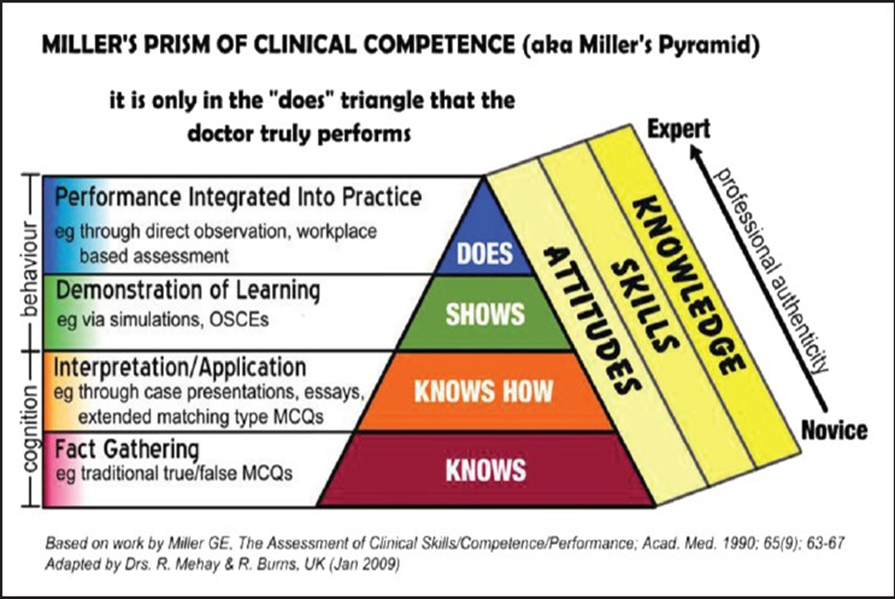 Klinische setting
Droogoefenen
Lotus patienten
Theorisch te testen
[Speaker Notes: Piramide van Miller beschrijft 4 verschillende niveaus van competenties: knows, knows how, shows how en does. 
Bij het laatste niveau ontstijgt ‘does’ uit boven het droogoefenen, door in de praktijksetting de vaardigheid uit te voeren, rekening houdend met de patiënt, en neemt mee de andere competenties van combel. Zie ook voor meer toelichting tekstueel: Driehoek van Miller (talentinontwikkeling.org)]
Het formulier
Korte Vaardigheid Beoordeling (KVB) - Huisartsopleiding Nederland
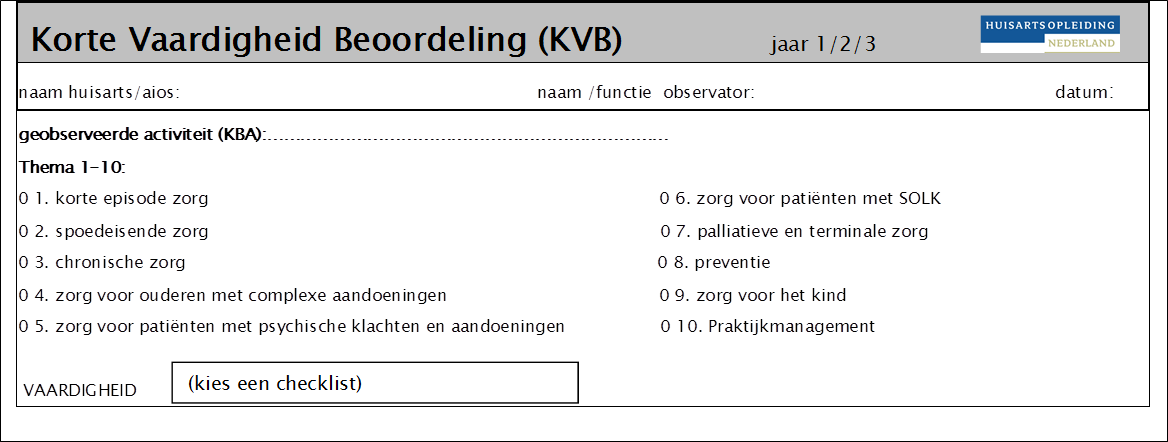 Handig of Vaardig?
Een medisch technische vaardigheid (MTV) is
meer dan simpel de stappen van een procedure opvolgen !?
kennis waarop de stappen gebaseerd zijn 
klinisch redeneren (“diagnostic reasoning and clinical decision making”)
een relatie met professionaliteit
een onderdeel van de professionele identiteit
integratie van al deze onderdelen is nodig om niet alleen de technische truc te beheersen, maar ook om MTV’s te kunnen toepassen op verschillende patiënten in verschillende situaties.
(Michels e.a. Med Teach 2012)
Amending Miller’s pyramid
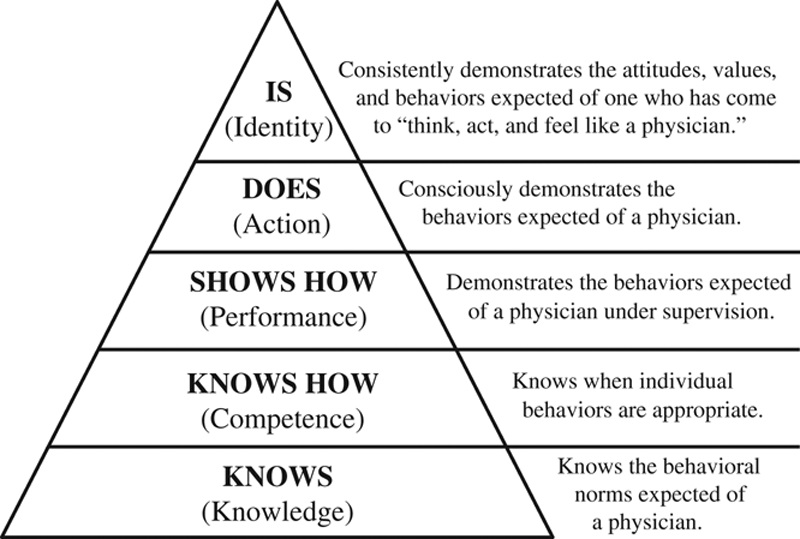 Professional identity
Cruess, Acad Med 2016
Competenties, feedback en afspraken
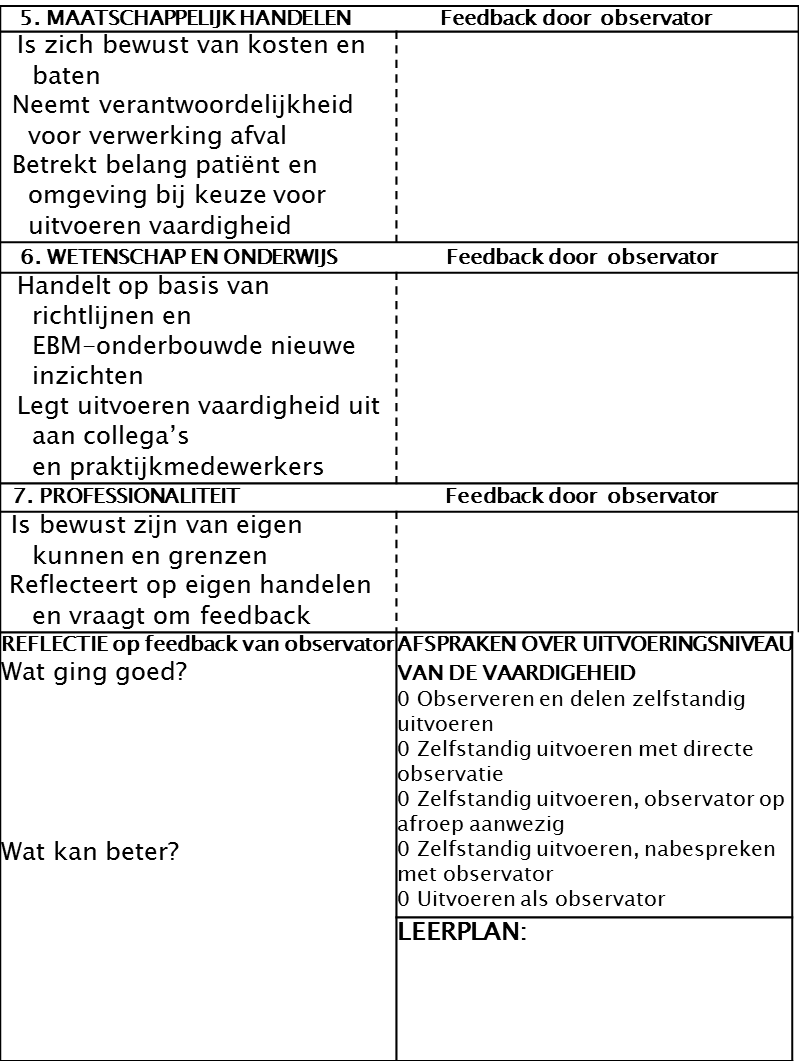 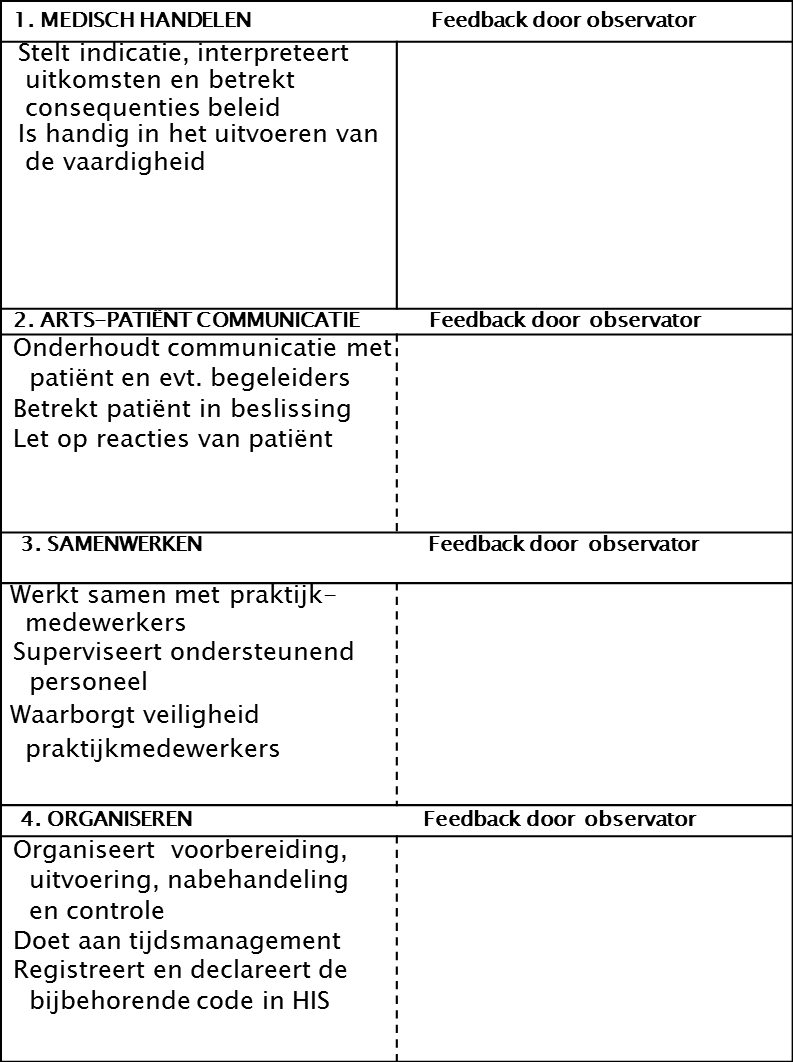 Korte vaardigheden beoordeling (KVB)
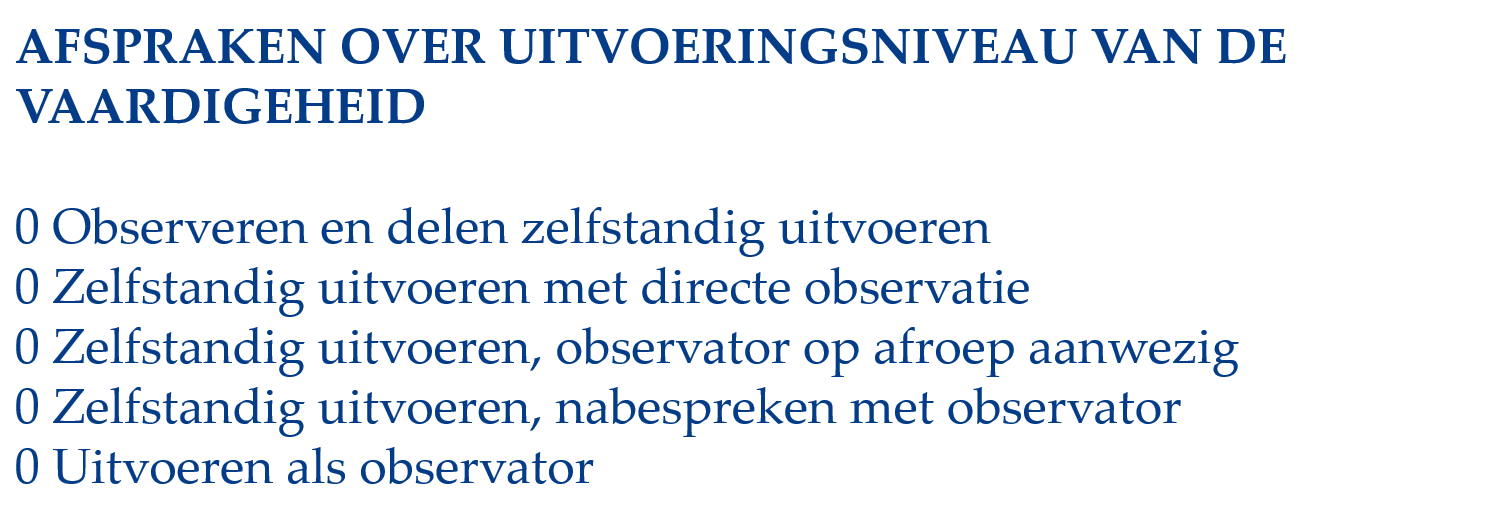 Optioneel: vaardigheid onderwijzen (15 min)
Vorm oefengroepjes van drietallen. De hao’s kiezen een basis of huisartsspecifieke vaardigheid uit die voor het merendeel nieuw of onbekend is. Denk aan: Epley beweging, implanon plaatsen, triggerfinger injectie of Donati hechting 
Per drietal is 1 hao, 1 aios en 1 patiënt/observator. De hao en aios lopen de stappenplan door voor de vaardigheid. 
Waar heb je als aios tijdens het doorlopen van stappen 1 t/m 3 behoefte aan? En als hao?
Lukt de hao bij stap 4 om de aios de vaardigheid helemaal te laten uit voeren, zonder onnodig in te grijpen? Hoe stuurt de hao bij?
Hoe geeft de hao feedback? De observator evalueert.